How Much? How Many
French Fries
How many?
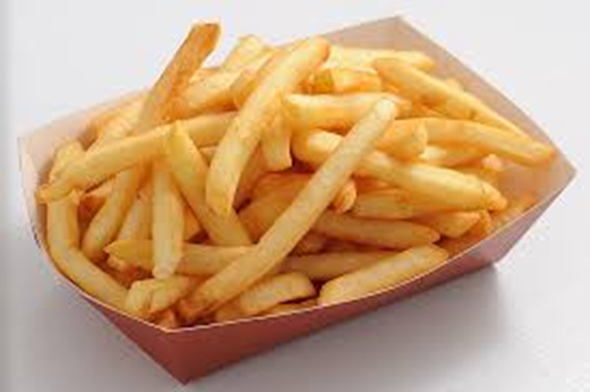 Rice
How much?
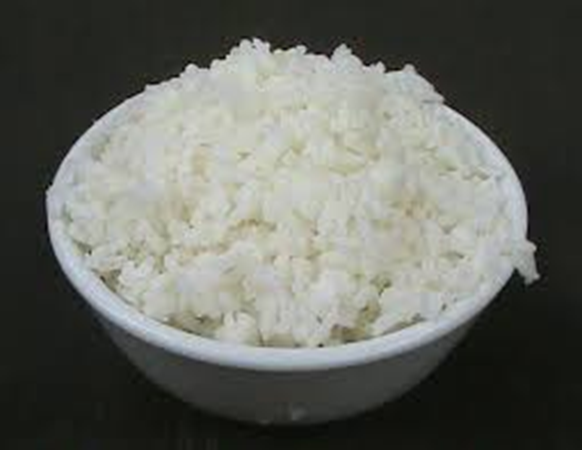 Sugar
How much?
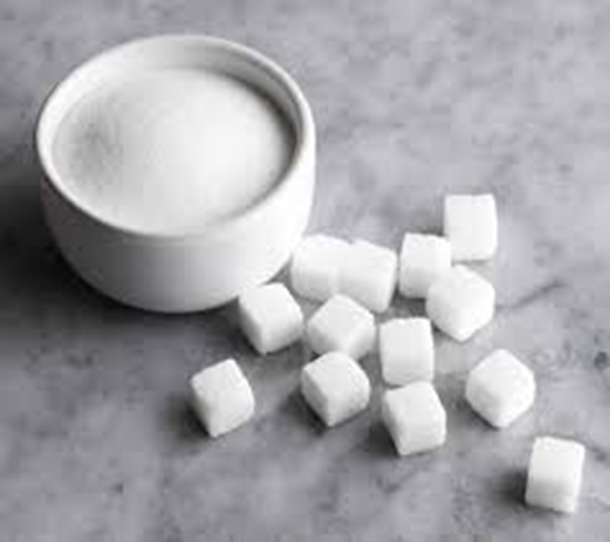 Hamburgers
How many?
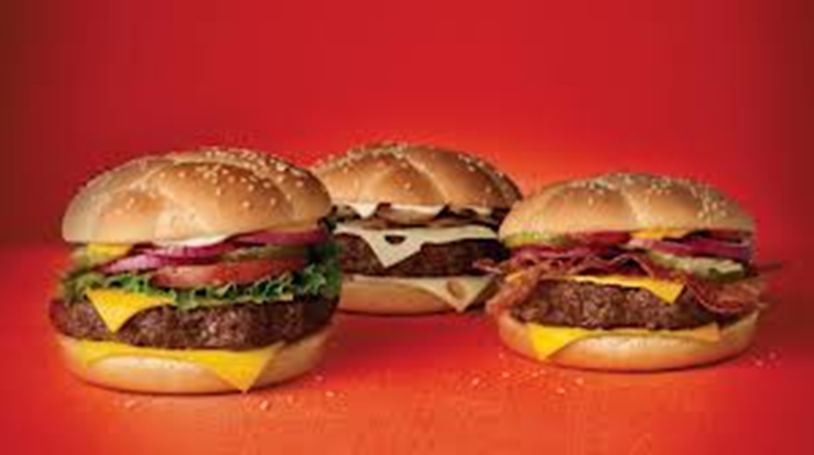 Flour
How much?
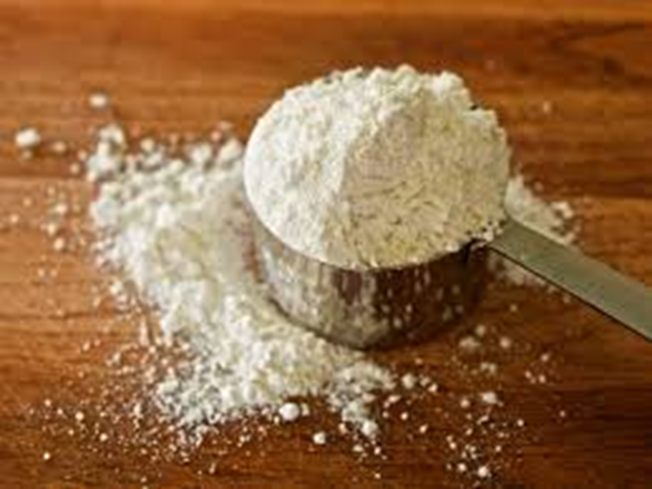 Mayonnaise
How much?
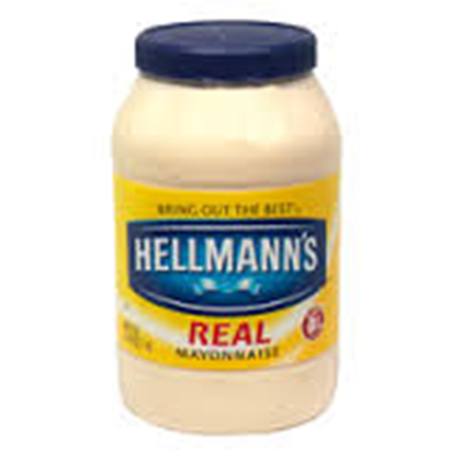 Butter
How much?
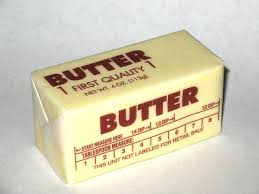 Orange juice
How much?
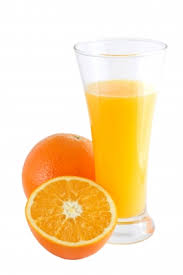 Grapes
How many?
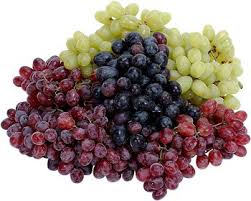 Apples
How many?
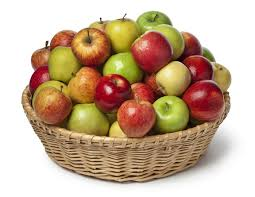 Eggs
How many?
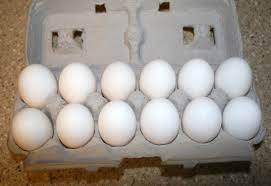 Bread
How much?
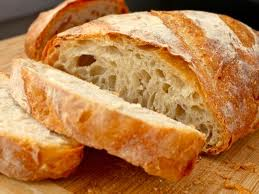 Mangos
How many?
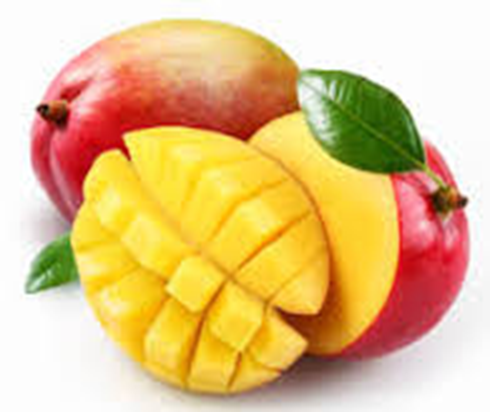 sandwiches
How many?
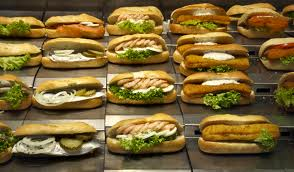